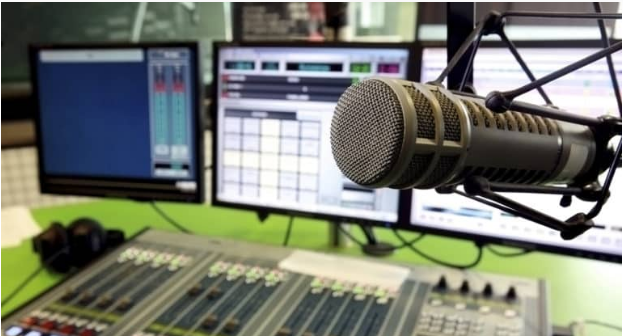 Typology of radio advertisement
Bugi Satrio Adiwibowo, S.E., M.I.Kom.
Advertisement for radioBy Strategic Media Inc
Radio advertising allows you to deliver a short and powerful message to your target audience
 You might even find popular DJs with large following to take a personal interest
 It will give an extra endorsement boost
The radio ads cost depend on:
Time
Frequency (hour/day)
Special announcer
Editing
Pick your day-parts
Usually radio stations have 18 minutes per hours for ads
 Not all minutes have the same value, choose time carefully
 
 6 am – 10 am  = has the most listeners
 10 am – 3 pm  = has fewer listeners, mostly lolay listeners
 3 pm – 7 pm   = as many as 6 am – 10 am
 7 pm – 6 am   = fanatically loyal listeners
Tips ads for radio
Build the script by yourself. You acknowledge your product the best
Ask the permission to publish the script into another stations
Use one or two key selling features of your product
Make sure your DJs don’t make a sarcastic joke for your product
Writing radio copy
Make sure:
Gets people’s attention
Powerful, simple, easily conveyed
Use speak-to-ear words
Call to action, such as limited-time special offer
Clearly mention location, website, and unique contact number
Plenty repitition
How to write a radio ad
Determining the Ad’s Length
 More time, more budget
 Make it sufficient
 Explain basic info about product (business/event/cost/contact)
 15 seconds = 30-40 words
 30 seconds = 80 words
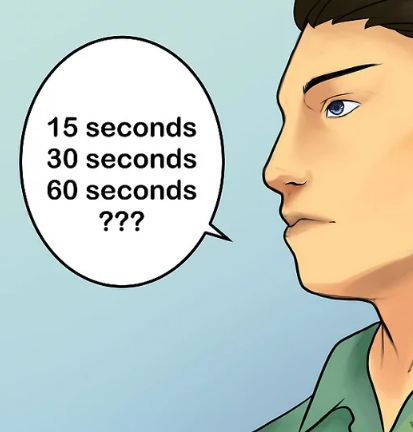 2. Sell the Product/Service with a Dialog
 People love to listen in other’s conversation/dialogs
 Try to solve others problem

“I have a date to the prom, but no suit!”
“I rent my tux from…. It was fast, easy, and inexpensive”
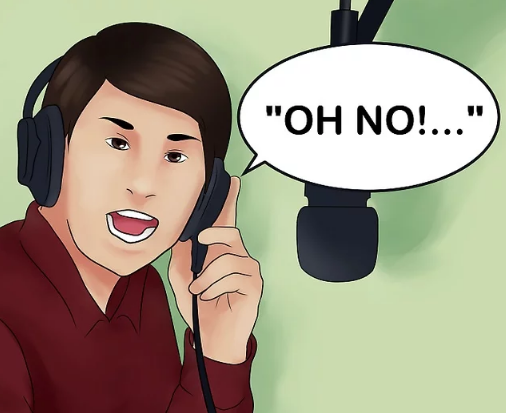 Thank you